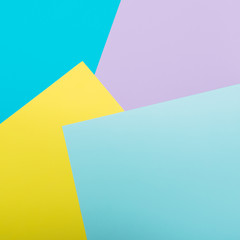 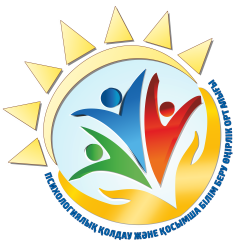 КГУ «РЕГИОНАЛЬНЫЙ ЦЕНТР ПСИХОЛОГИЧЕСКОЙ ПОДДЕРЖКИ 
И ДОПОЛНИТЕЛЬНОГО ОБРАЗОВАНИЯ» УПРАВЛЕНИЯ ОБРАЗОВАНИЯ АКИМАТА КОСТАНАЙСКОЙ ОБЛАСТИ
ПАМЯТКА 
«Как развить позитивный взгляд на жизнь?» 
(для учащихся)
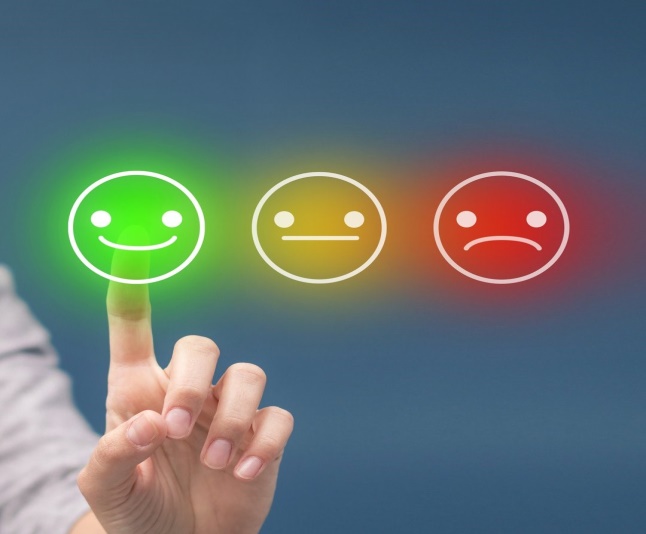 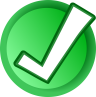 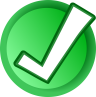 Каждый вечер перед сном вспоминайте, что хорошего случилось с вами за день.
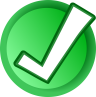 Всеми своими успехами (даже самыми маленькими) делитесь с другими людьми.
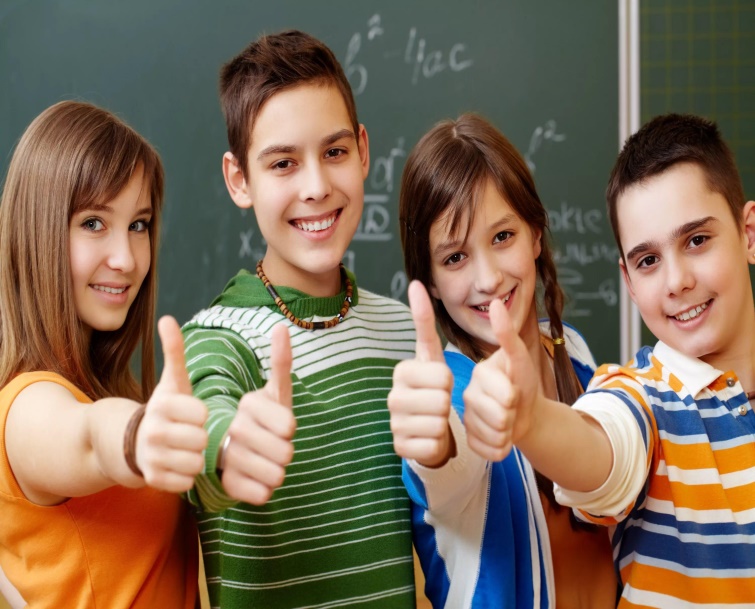 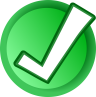 Если вам грустно или вы в тяжелой ситуации, вспомните смешное событие, веселую историю, почитайте анекдоты или посмотрите комедию.
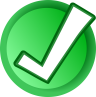 Зарядитесь позитивом сами и передавайте его окружающим. Для этого начинайте каждое утро с позитивных мыслей.
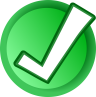 Улыбайтесь! Как можно чаще и от души, знакомым и незнакомым людям. Улыбайтесь сами себе. Начинайте каждое утро с улыбки.
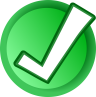 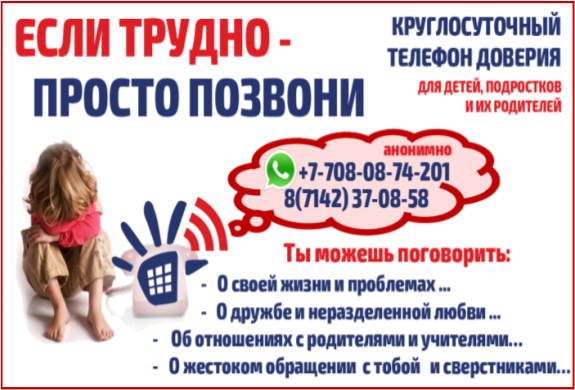 Любую проблему оценивайте с позиции потенциальной возможности. Всегда задавайте себе следующие вопросы: 
«Для чего мне дана эта ситуация?»,
«Как и где я могу это использовать?».
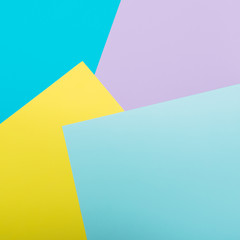 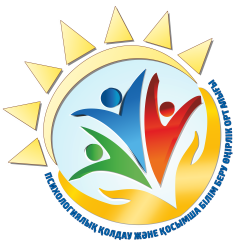 ҚОСТАНАЙ ОБЛЫСЫ ӘКІМДІГІ БІЛІМ БАСҚАРМАСЫНЫҢ «ПСИХОЛОГИЯЛЫҚ ҚОЛДАУ ЖӘНЕ ҚОСЫМША БІЛІМ БЕРУ ӨҢІРЛІК ОРТАЛЫҒЫ» КММ
ЖАДЫНАМА 
«Өмірге деген оң көзқарасты қалай дамытуға болады?» 
(оқушыларға арналған)
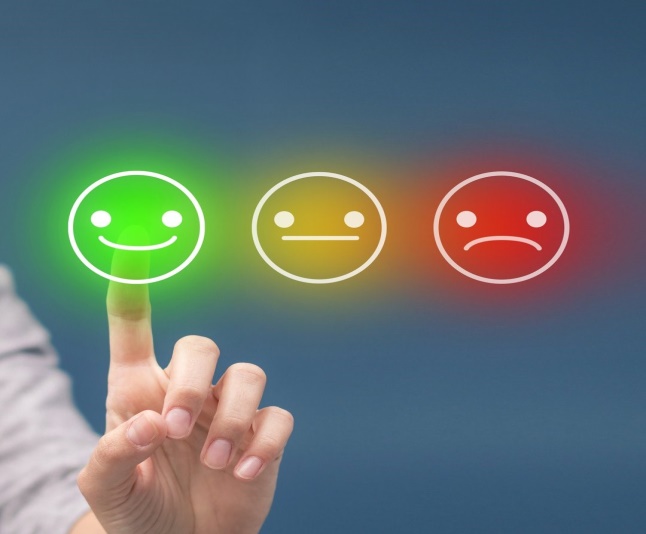 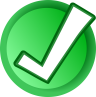 Әр кеш сайын ұйықтар алдында бір күнде сізге не болғанын еске түсіріңіз.
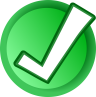 Барлық жетістіктеріңізді (тіпті ең кішкентайларын) басқа адамдармен бөлісіңіз.
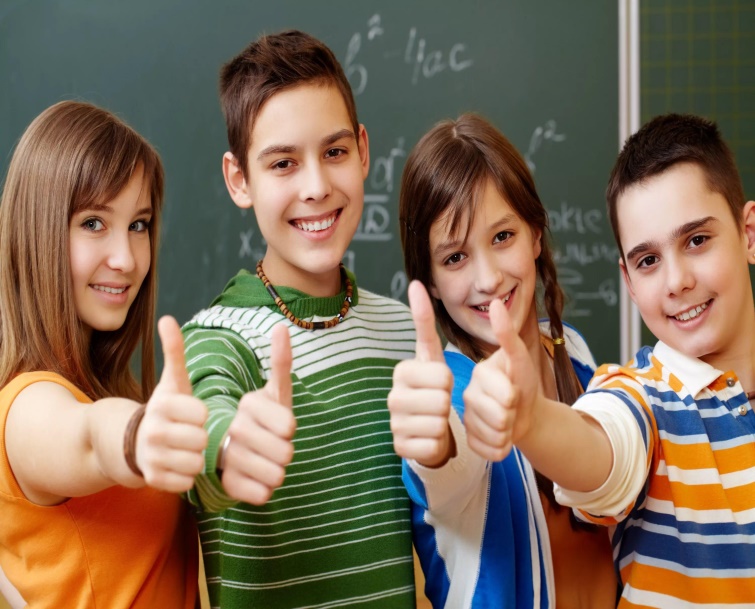 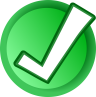 Егер сіз қайғылы болсаңыз немесе қиын жағдайда болсаңыз, күлкілі оқиғаны, күлкілі оқиғаны, анекдоттарды оқыңыз немесе комедияны көріңіз.
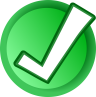 Өзіңізді позитивті зарядтаңыз және оны айналаңыздағыларға беріңіз. Мұны істеу үшін әр таңды позитивті Ойлардан бастаңыз.
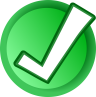 Күліңіз! Мүмкіндігінше жиі және шын жүректен, таныс және бейтаныс адамдарға. Өзіңізге күліңіз. Әр таңды күлімсіреп бастаңыз.
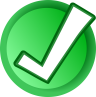 Кез келген мәселені ықтимал мүмкіндік тұрғысынан бағалаңыз. Әрқашан өзіңізге келесі сұрақтарды қойыңыз: 
«Маған бұл жағдай не үшін берілді?»,
«Мен оны қалай және қайда қолдана аламын?».
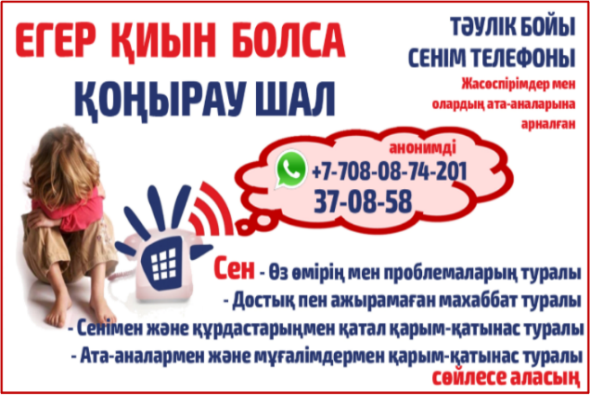